Oceans & their 
coastal margins
Physical 
properties
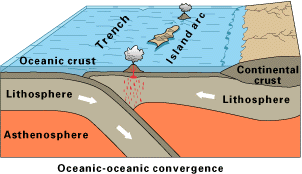 Oceans & climate
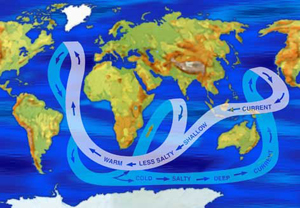 Resource use
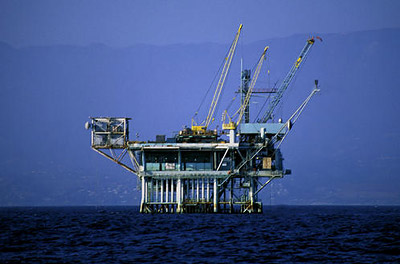 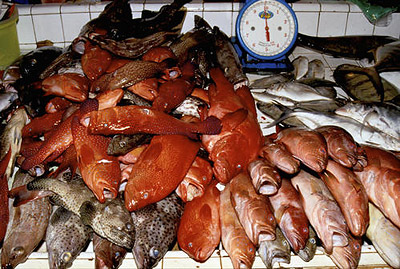 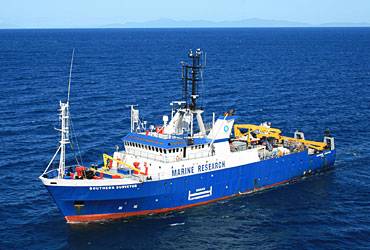 Ocean Pollution
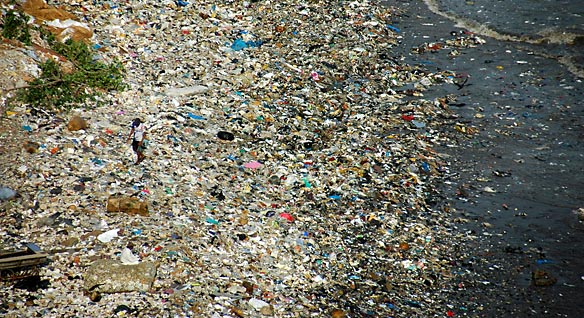 Ocean Politics
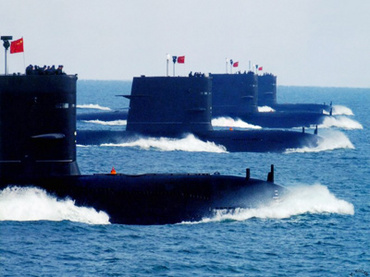 Coastal landforms
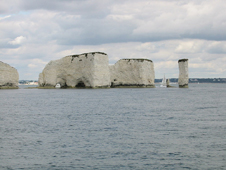 Coastal impacts
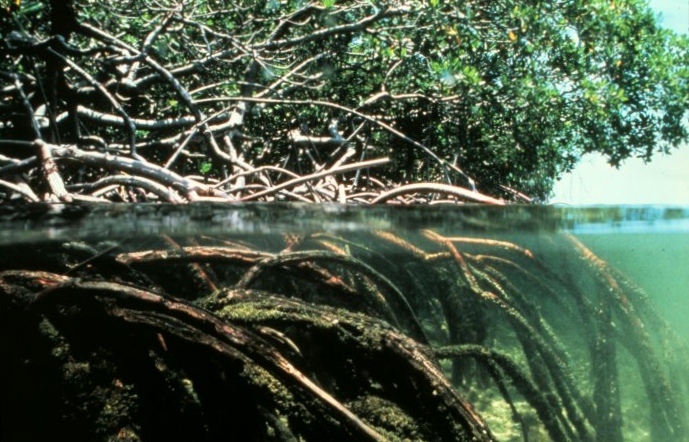 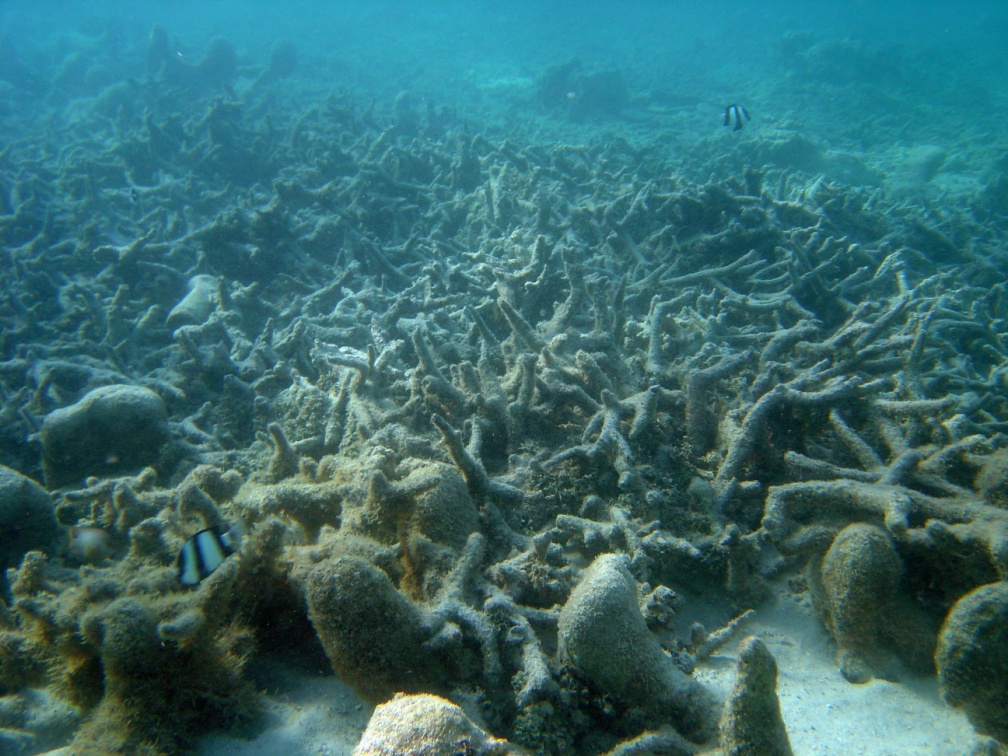